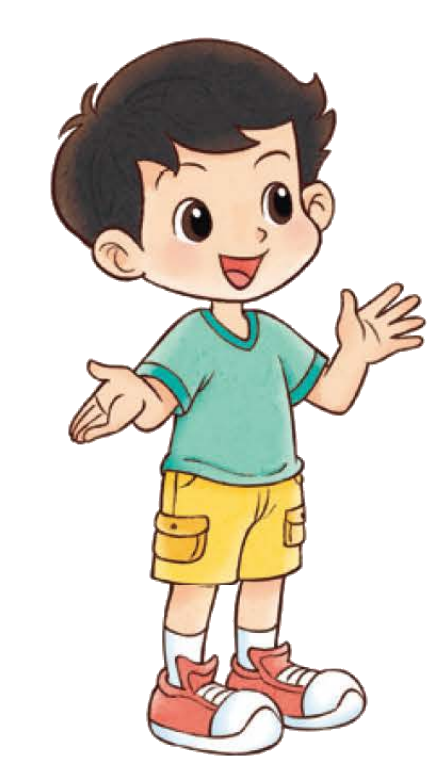 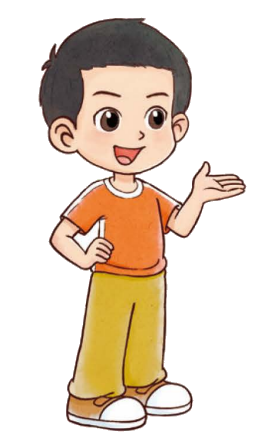 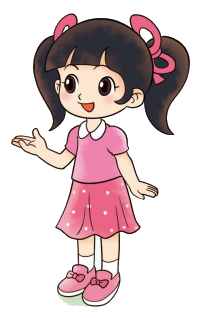 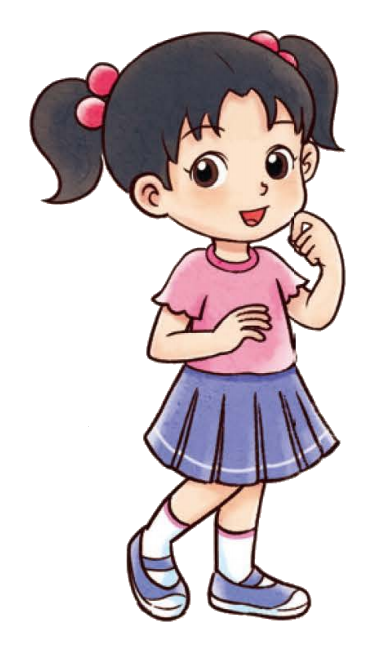 一年级下册  综合实践  画数学连环画
画出我的数学故事
把你的数学故事画成有趣的数学连环画吧！
故事中有哪些数学信息？
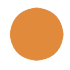 故事有几部分？画成连环画需要分几格？
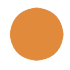 画连环画的过程中遇到了什么困难？与同伴说一说。
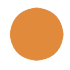 我的数学连环画
先分格，再按
故事顺序画。
我的故事里有数，还有图形。
把你的数学故事画成有趣的数学连环画吧！
故事中有哪些数学信息？
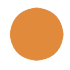 故事有几部分？画成连环画需要分几格？
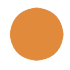 画连环画的过程中遇到了什么困难？与同伴说一说。
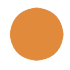 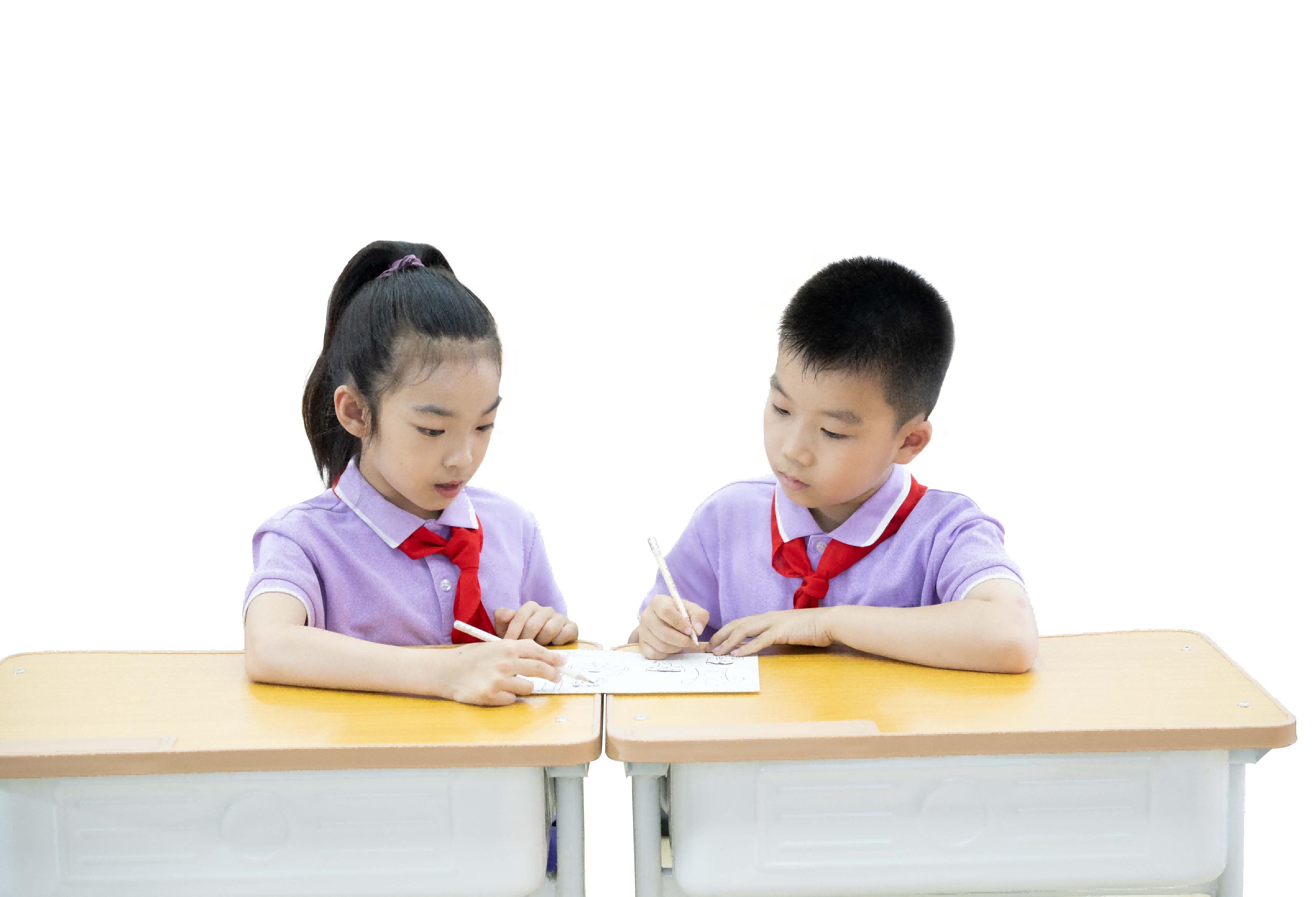 你有什么收获？